Lift Up Your Voice!  for Quality Care and Better Health
Consumer Voice Conference  |  November 7, 2017 | Arlington, Virginia
Rosa Palacios, Consumer Engagement Advisor
Carol Regan, Senior Advisor
Workshop Objectives
Participants will gain an understanding of the work of the Center for Consumer Engagement in Health Innovation, including the Lift Up Your Voice! Advocacy Training. 

Participants will be offered specific strategies and tools for getting engaged. 

Participants will develop a powerful statement that conveys their individual story.
2
About the Center
State and Local Advocacy
Leadership in Action
Research and Evaluation
Support Services to Delivery Systems and Health Plans 
Federal Advocacy 
Focus on Vulnerable Populations
3
Lift Up Your Voice! Advocacy Training Program
Educate
The Health Care System
What is Advocacy?
Who are the Decision makers and What Motivates Them?
Empower
The Power of Your Personal Story
Building Your Influence
Engage
Skill-building
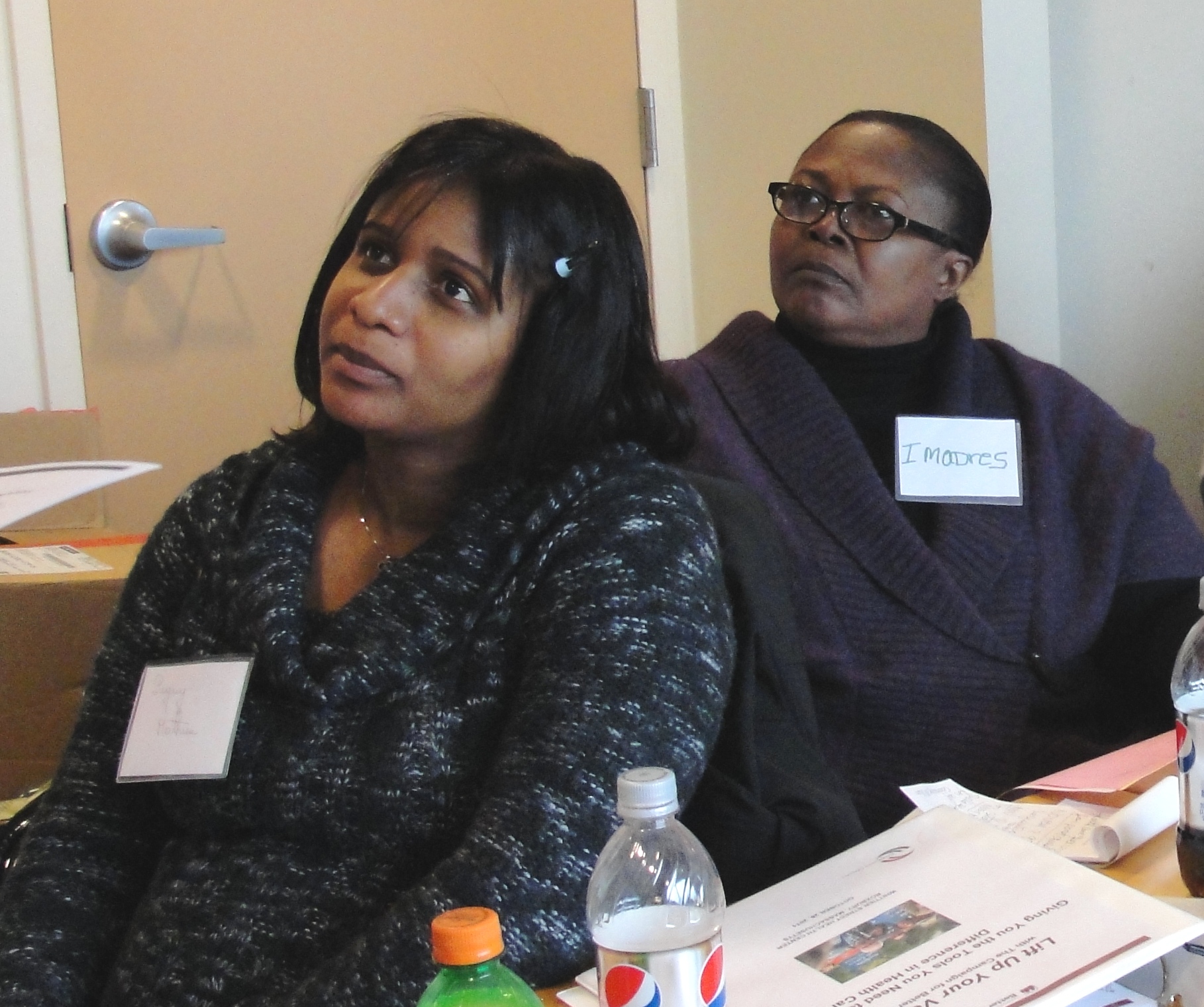 4
Lift Up Your Voice! Advocacy Training Program
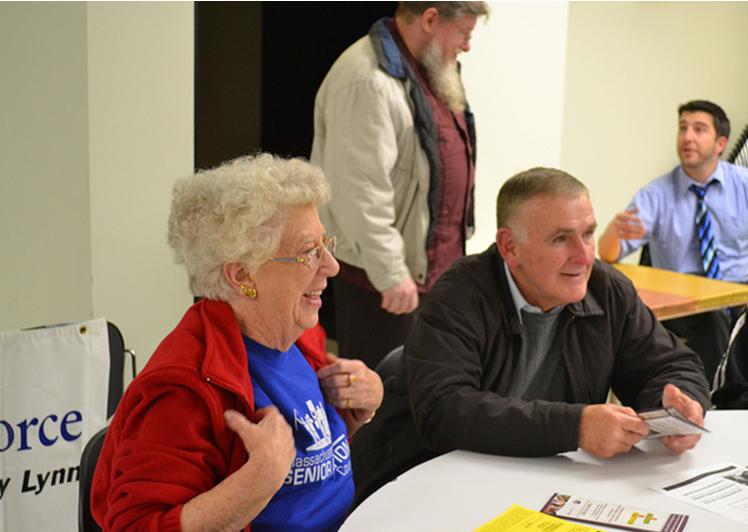 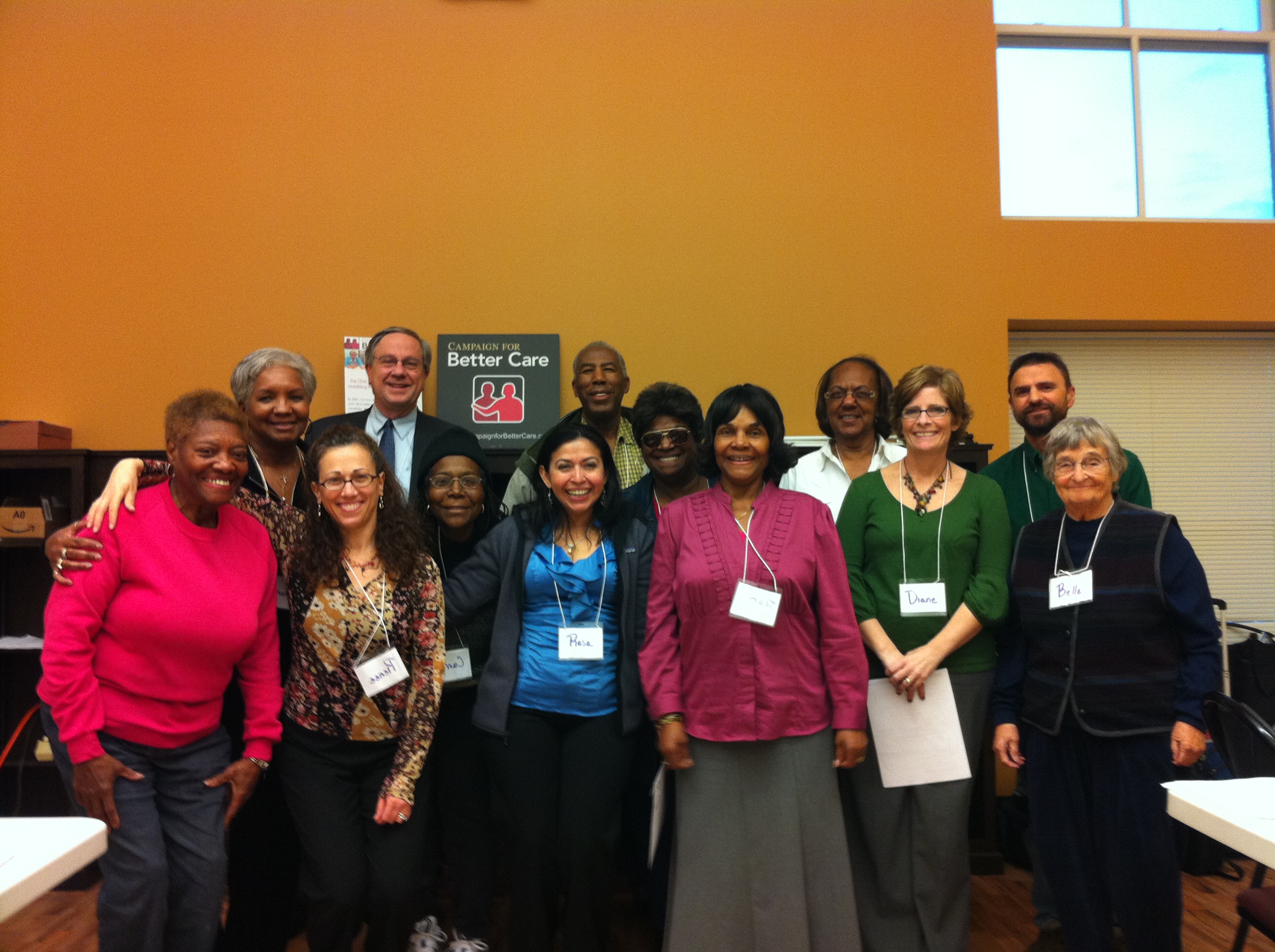 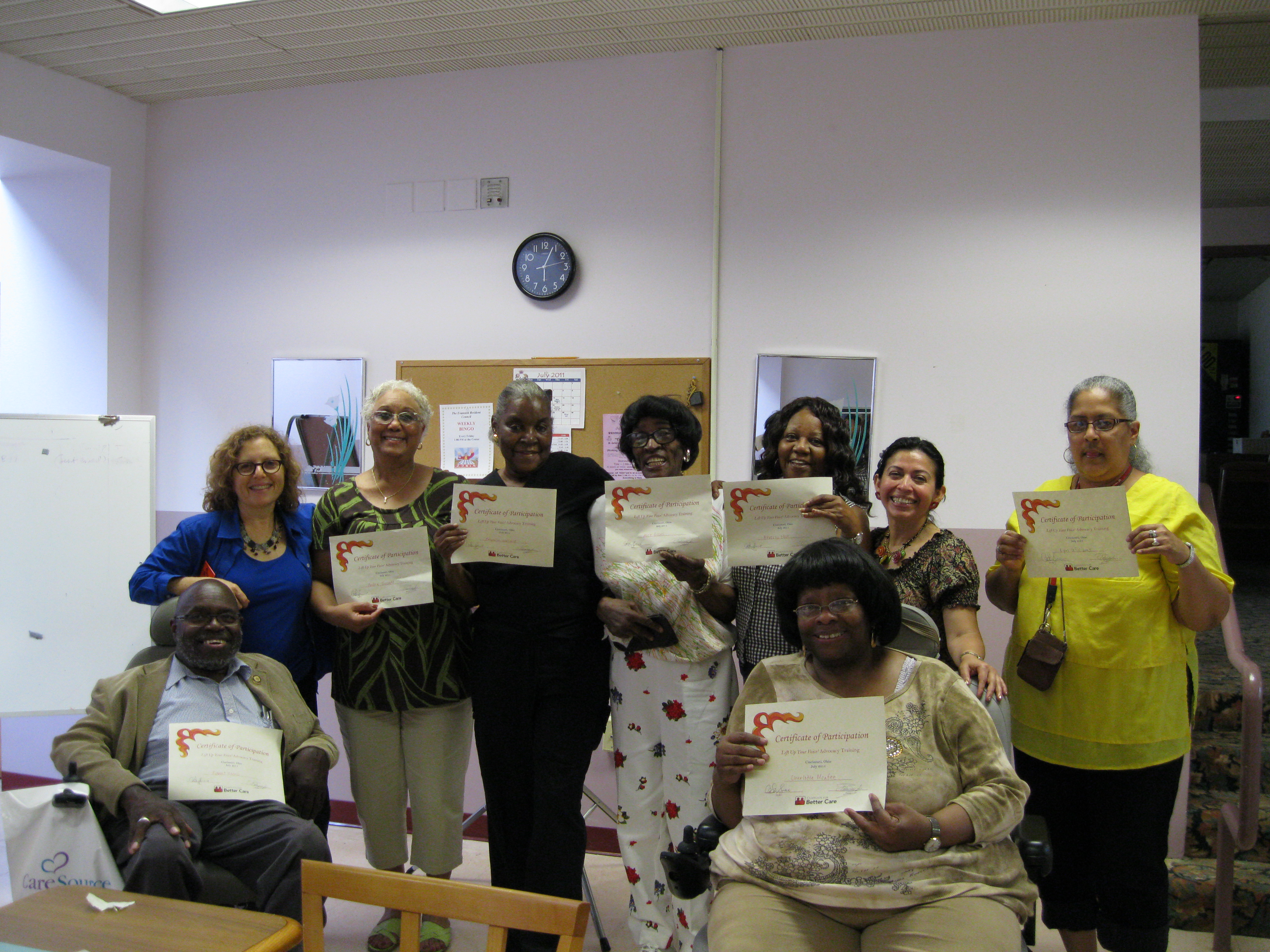 5
Shining the Light Activity
Along my health care journey….
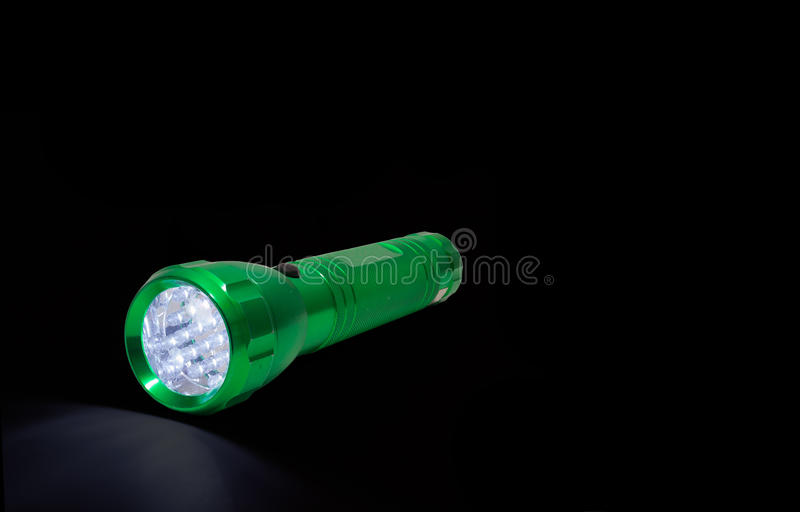 7
Story Telling- The Power of Your Story
Ginny’s Story
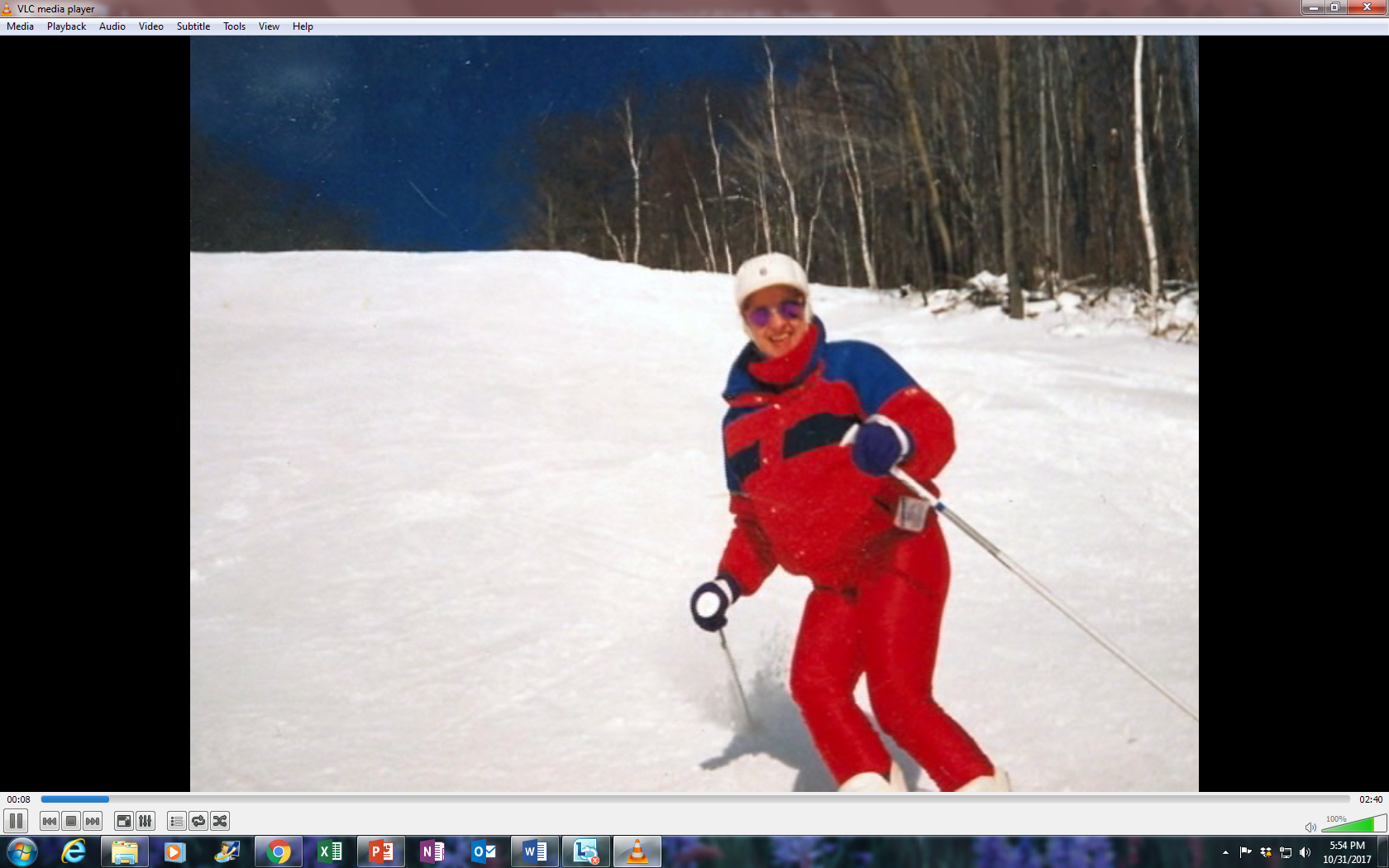 9
The 27-9-3- How to…
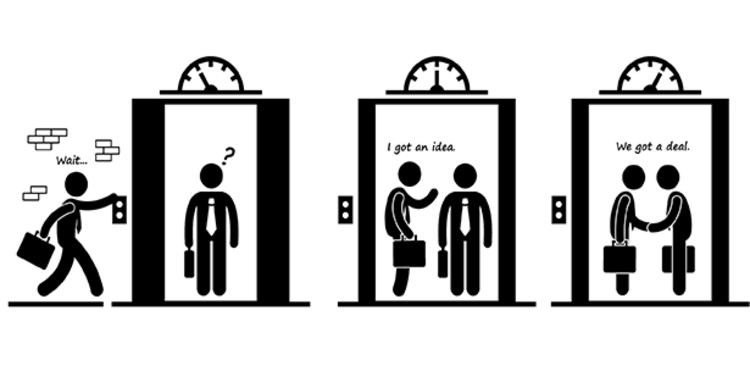 10
[Speaker Notes: An “elevator pitch” is a message brief enough that it could be delivered in the time it takes to ride an elevator with someone.

The 27-9-3 “Elevator Pitch” is a user-friendly process for creating messages that will engage key stakeholders and decision-makers.]
The Five Questions
But before you craft a message, first answer 5 key questions...
Who is the audience?
What might appeal to their self-interest?
What do you want them to think or understand?
How do you want them to feel?
What do you want them to do?
11
[Speaker Notes: The process start with five questions:
Who is the audience for your particular message? 

2) What might appeal to their direct self-interest?  
	What’s in it for them? 
	Why should they care?

3) What do you want your audience to think or understand about your issue?

4) How do you want them to feel about what you have said?

5) What do you want them to do after they hear your message?

Now you’re ready to craft your message using the 27-9-3 Rule.]
27-9-3 Example
Cardiac arrest kills 250,000 people yearly. 
In 2001, one of these people was my husband Joel. 
If an AED had been available, it could have saved his life. (27 words)
12
[Speaker Notes: Created by some Vermont lawmakers several years ago, the 27-9-3 rule requires you to make your persuasive point in no more than 27 words within a time frame no longer than 9 seconds with no more than 3 points discussed.]
Another Example
My son Jake is a cardiac miracle. But medical debt from co-pays, deductibles, and out of pocket costs strained our finances, our marriage, and our children’s lives (27 words)
13
Let’s Practice!
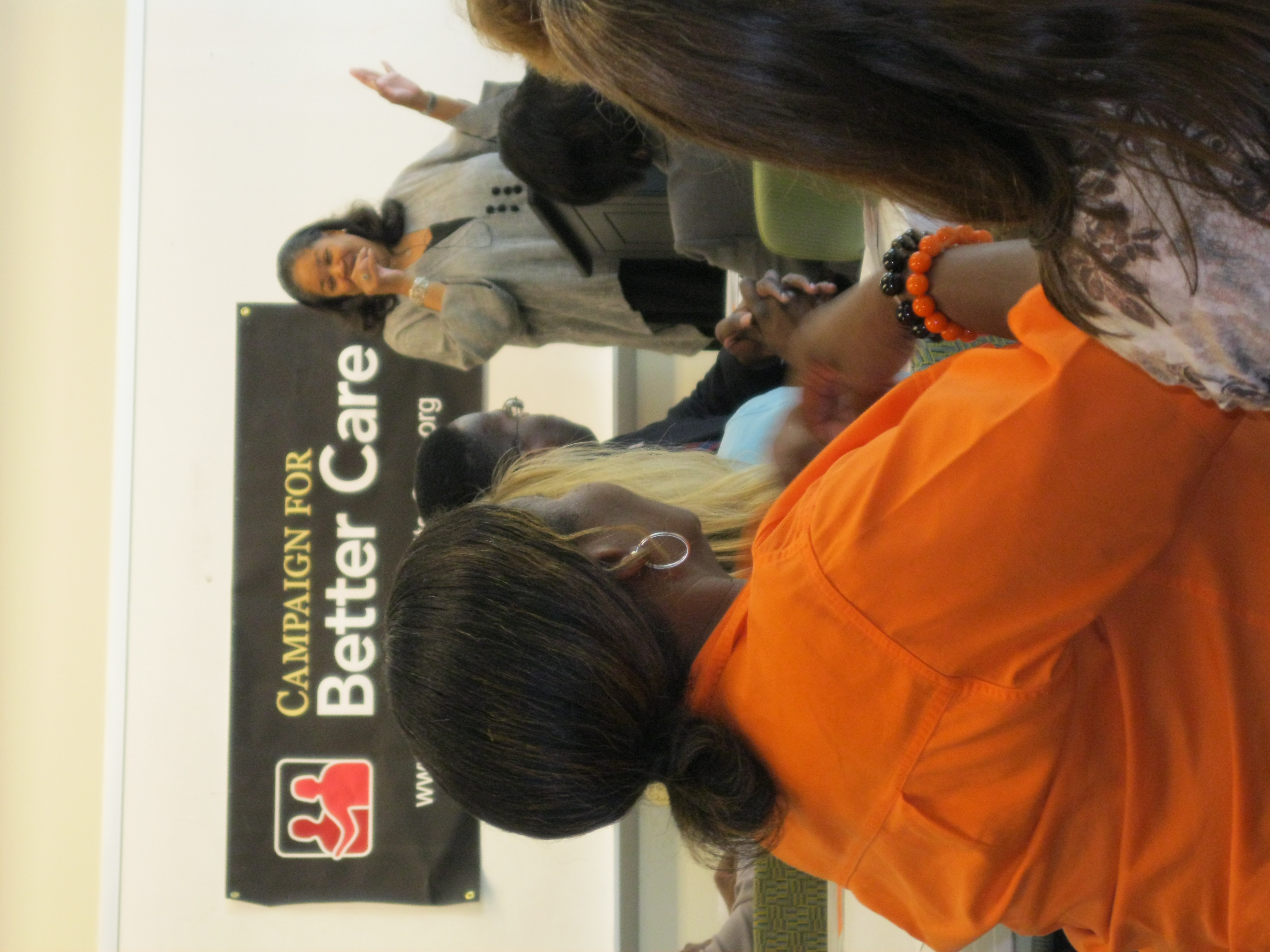 14
Telling Your Story!
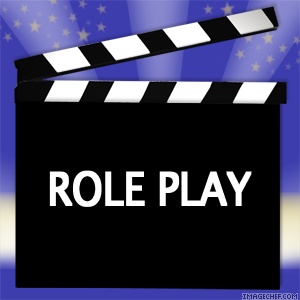 15
[Speaker Notes: Practice saying it out loud to someone and invite their feedback. 

Your statement may sound very different than it reads and most messages will be spoken, so you want to make sure your message actually sounds like something you would say out loud to another human being in person or leave on a voicemail! 

Revise based on feedback.]
THANK YOU!
Rosa Palacios
rpalacios@communitycatalyst.org
Carol Regan
cregan@communitycatalyst.org
Visit us on the Web!healthinnovation.org Follow us on Twitter!@CCEHI
16